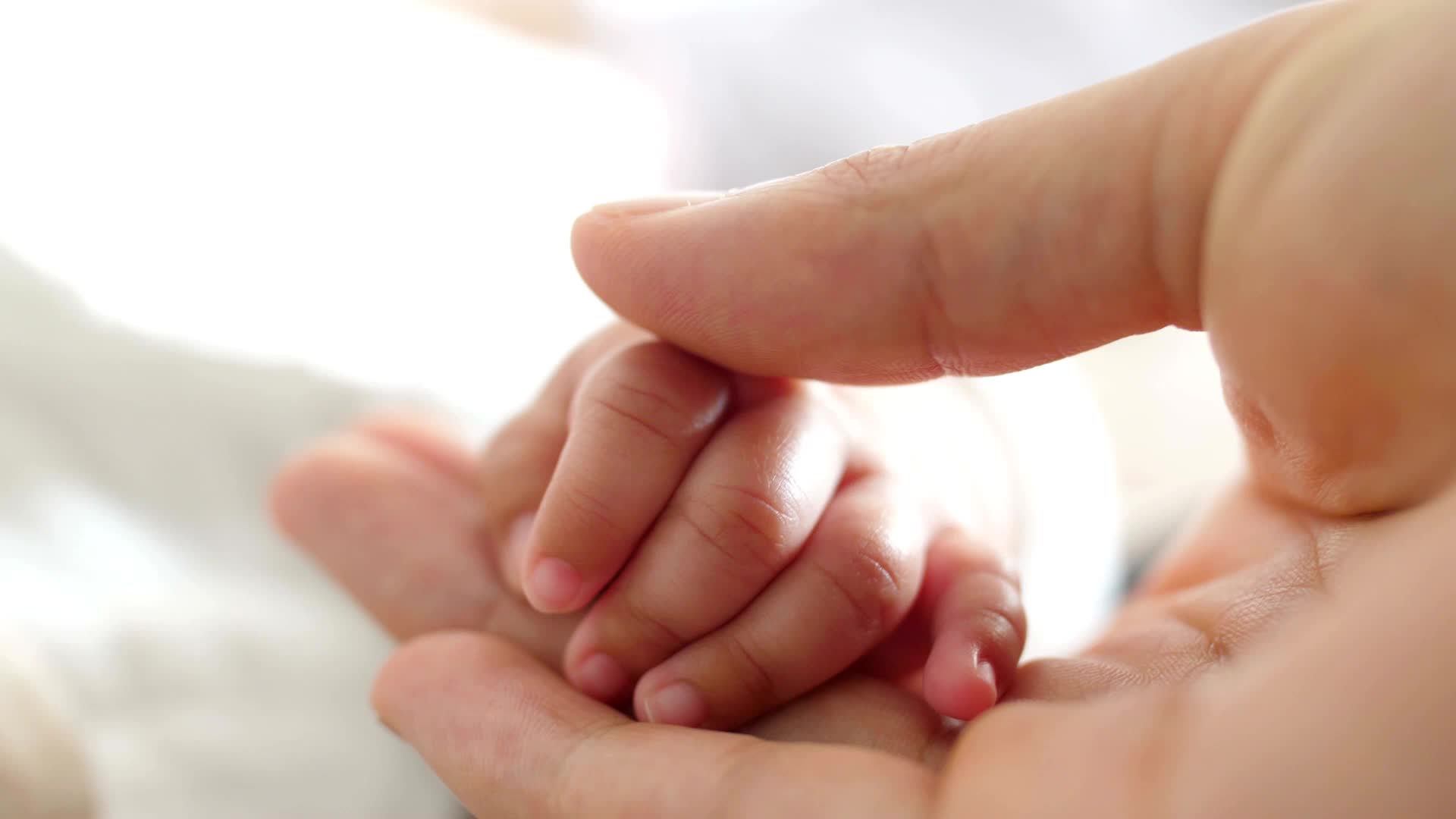 The Neurological Journey of Baby Human: Preconception/Pregnancy/Birth/Child
Laura Hanson, D.C., MS, QEEG-DL, D.I.C.C.P., NDT, BCN CAS  
		         
Patience Canty, D.C., C.D., C.N.P
Prenatal DevelopmentDr. CantyPrenatal workup as a Doula and as a Chiropractor
Two Necessary Components of Your Birth Team
Doula – trained professional who provides physical, emotional, and informational support to individuals before, during, and after childbirth. 
Do’s and Don’ts
Prenatal/perinatal Chiropractor –specializes in providing chiropractic care to pregnant individuals and new parents. 
Perinatal physiological support
Perinatal health and functional wellbeing.
Prenatal Workup
Birth Preferences
Physical Discomfort Related to Pregnancy
Postpartum Support
Previous Birth Experiences
Nervous System Optimal Functioning
Birth Preparation
Posture and Body Mechanics
Communication Preferences
Birth Environment
⮂
Stress Management
Concerns
& 
Fears
Pelvic Alignment
Support System
Postpartum
Recovery
Expectations of the Doula
Exercise and Movement
Nutrition
&
Wellness
Education and Resources
Cultural & Religious Practices
Patient Cases
Started Prenatal Chiro Care @ 5 months pregnant
Adjusted into 4th Trimester
Undiagnosed Placenta Previa – Led to Emergency C-Section 
Baby Boy Adjusted since Birth - Present
State of Health
NeuroImmune
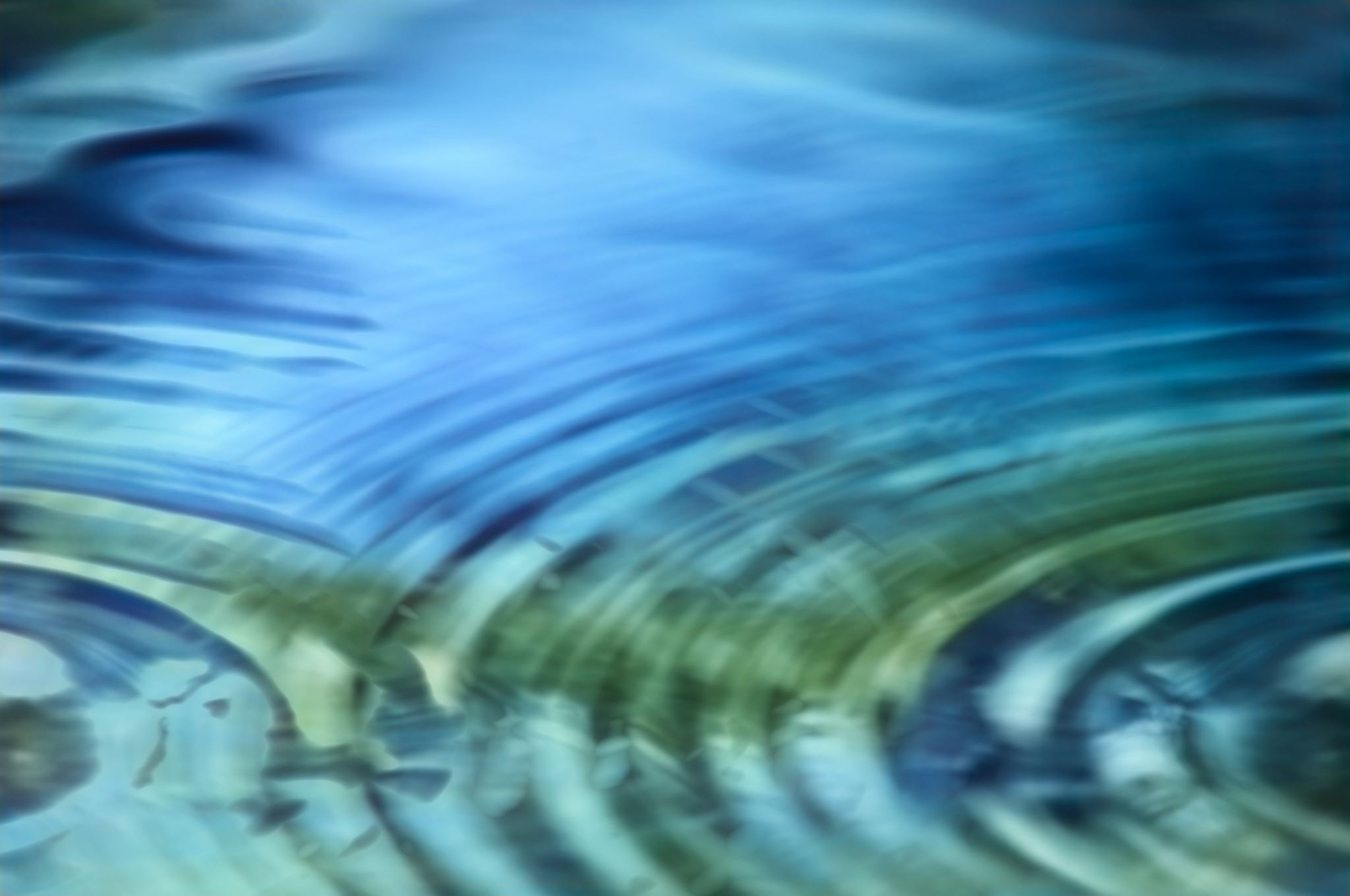 The prenatal brain
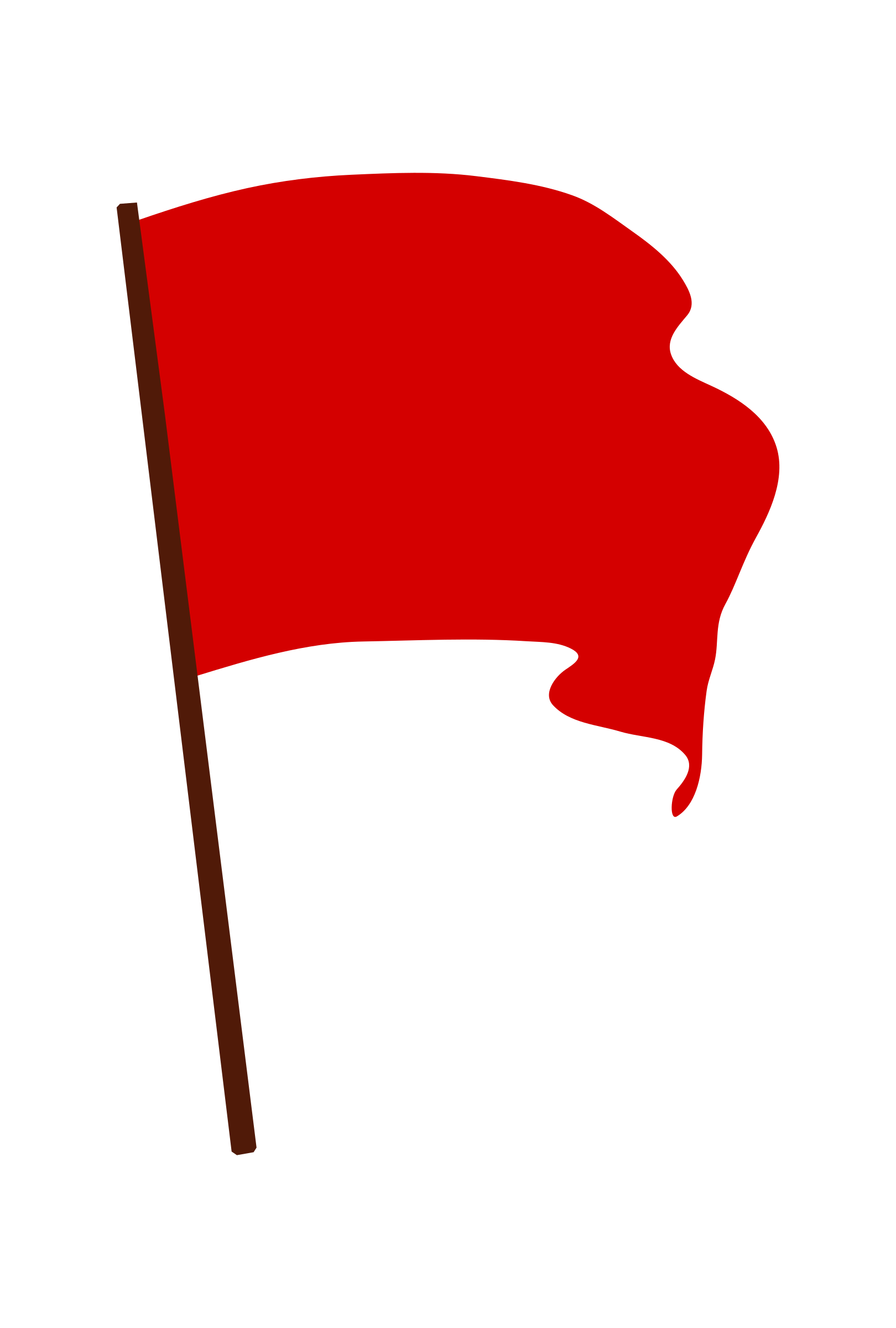 The prenatal brain
Pregnancy – Immune suppressed state
Baby is considered “foreign” which maintains pregnancy
At the time of delivery mom’s T Cells change the suppression state and move towards a proinflammatory state
Baby it is time to come into world
Stress during pregnancy – mom can rob cortisol from the baby through the umbilical cord
Changes the entire environment and outcome
Hijacking the developing amygdala 
Vaccines given to mom = proinflammation
28 - 36 weeks
Foreign injection > Inflammation > Mitochondria under stress
Newest Vaccines
COVID
Not a vaccine
Gene therapy product
Mom is forced to respond to a synthetic mRNA > Spike Protein crosses the blood brain barrier
Outcomes
Increase risk for miscarriage 
Seizures
Neuroimmune compromise to the mom and the developing baby
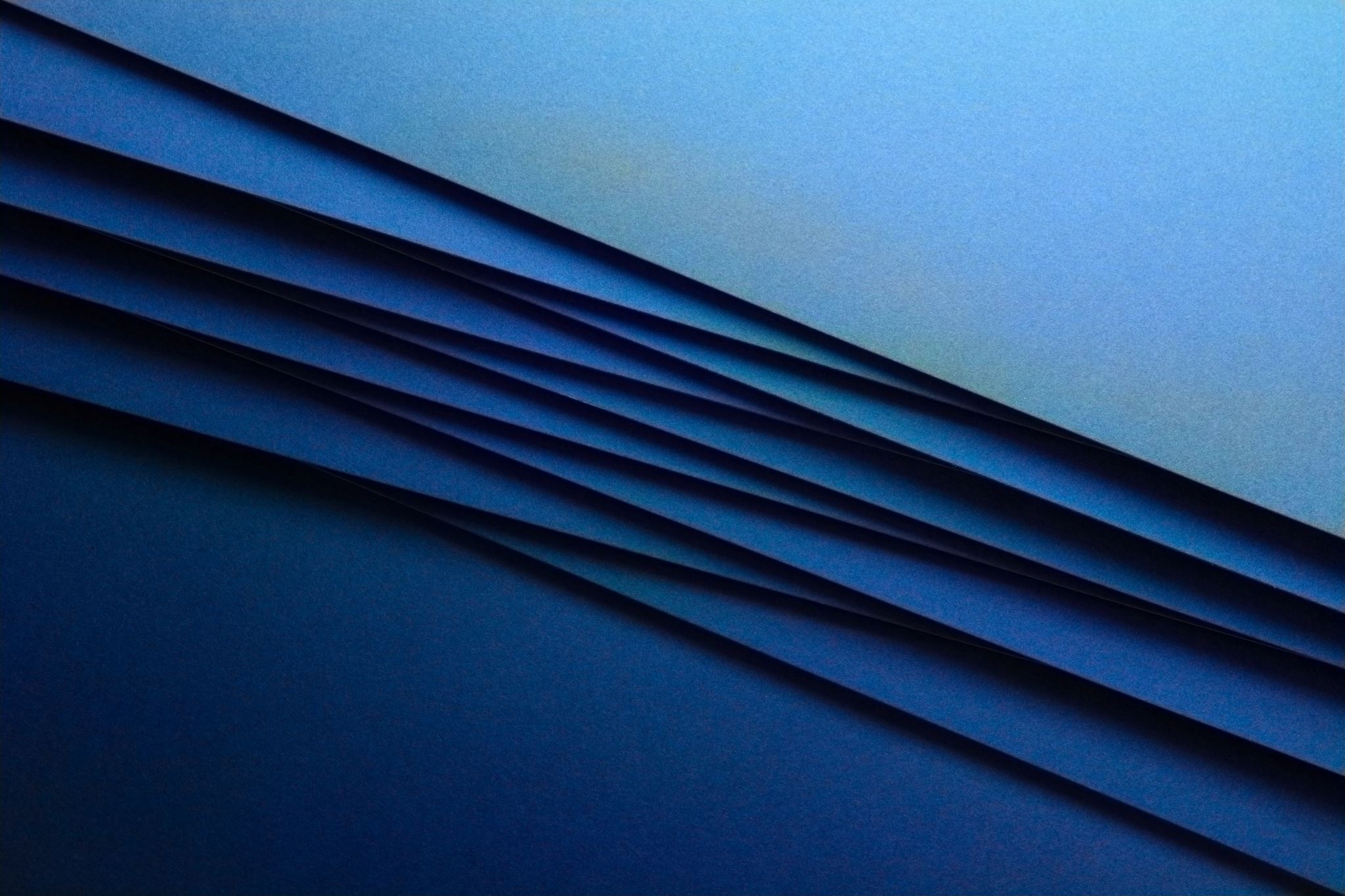 Prenatal / Postnatal Key Words
The Baby Brain
During the first trimester, the brain develops rapidly and makes up nearly half of the baby’s weight.
Second Trimester
During the second trimester, the baby’s brain begins to direct the compression of the chest muscles and movement of the diaphragm; the baby is still testing out movements, kicking and stretching.
Third Trimester
During the third trimester, there is rapid development of neurons in the brain and explosive growth. 
The brain will triple in size during this time, growing from a little over 3 ounces to almost 11 ounces at birth; the cerebrum will begin to develop grooves and ridges and separate into the left brain and right brain. 
The cerebellum is the fastest-growing part of the brain in the third trimester. This is the part responsible for motor control, the baby will begin to move more, wiggling fingers and toes, stretching, and kicking.
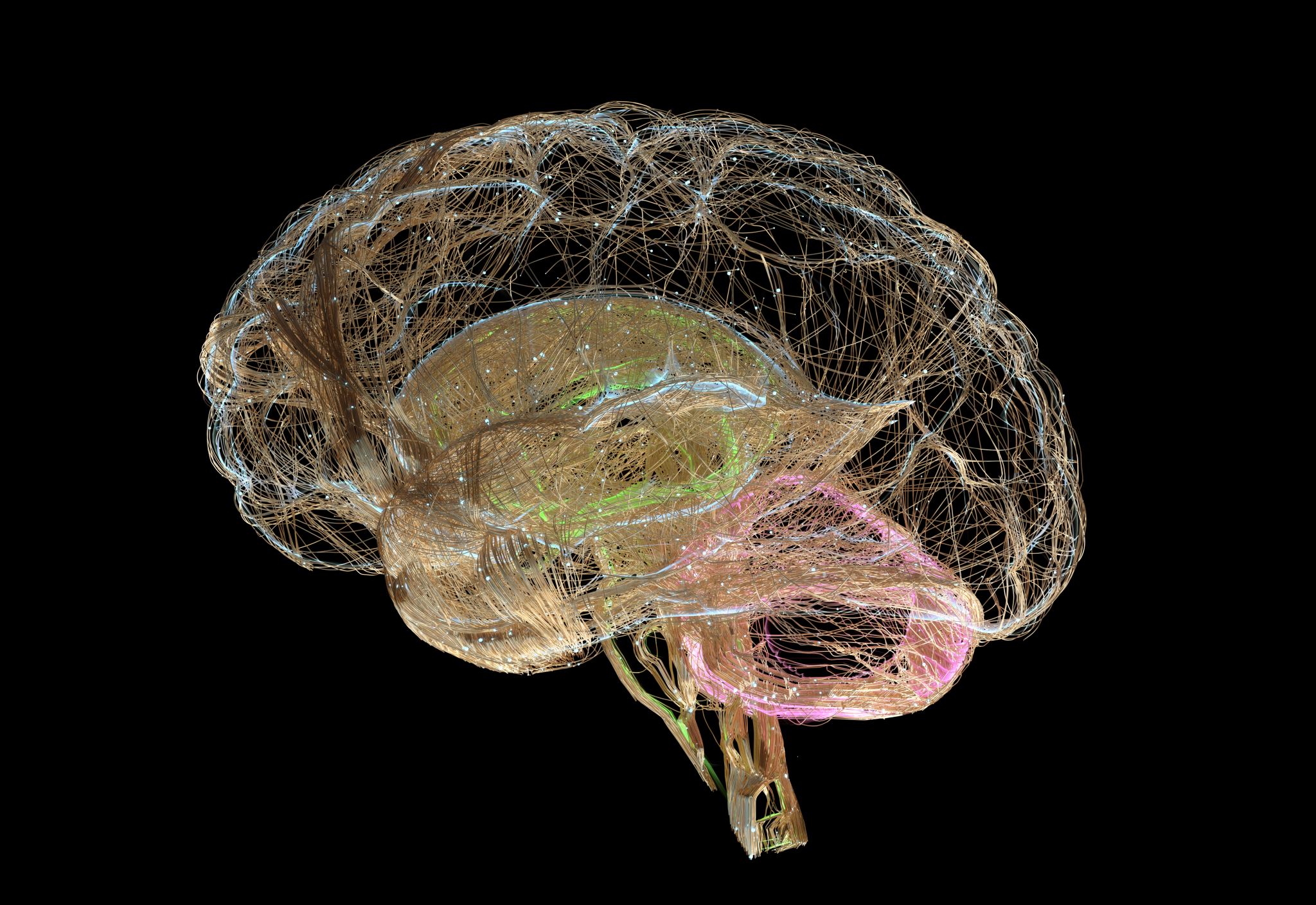 Brainwaves
The brainwaves that occur during sleep, controlled by the hypothalamus, begin occurring around week 28. 
Your baby will begin experiencing sleep cycles, including REM sleep, the stage where dreaming occurs.
Special Senses Electrical Communicator
4 Weeks – is your pregnancy planned
What is your state of health at conception?
Withdrawal Reflexes 
Primitive Reflexes
Eye development 4-10th weeks
Taste – 9 weeks
Touch receptors 8 weeks
Sound – 16-22 weeks
Breathing – 24 weeks
Smell – 32 weeks
Fixation of Gaze
6 Minutes of Phone Use
At birth: Toxic Soup and Chronic Condition
Umbilical study – 286 toxins in the umbilical blood 
Glyphosate – in everything
N-(phosphonomethyl)glycine, looks like Lysine
Glycine and Lysine can swap out
Kill microbes in the gut
Associated with ADD, poor birth outcome. Poor muscle tone, developmental delay
Endocrine disruptor, Type II Diabetes, Obesity
Side Note: Lysine
Role in calcium absorption
Building muscle protein. 
Aids in recovering from surgery or traumas
Helps your body produce hormones, enzymes, and antibodies. 
Proved to depress the central nervous system while having antiseizure properties.
Glyphosate Causes Autism (in rodents)
https://www.ncbi.nlm.nih.gov/pmc/articles/PMC7260984/
Flouride
Fluoride is a human developmental neurotoxicant that reduces measures of intelligence in children, placing it into the same category as toxic metals (lead, methylmercury, arsenic) and polychlorinated biphenyls. 
Mitochondrial toxicity creating the induction of apoptosis
Looks like Iodine – hardening bone, calcifying the pineal gland
Sub Conscious Mind
Responsible for recording events gathered through five sensory organs
The part of the mind not in the state of awareness
Contains memory banks
Emotional generators
Sensory input controller
Dedicated storage for habits
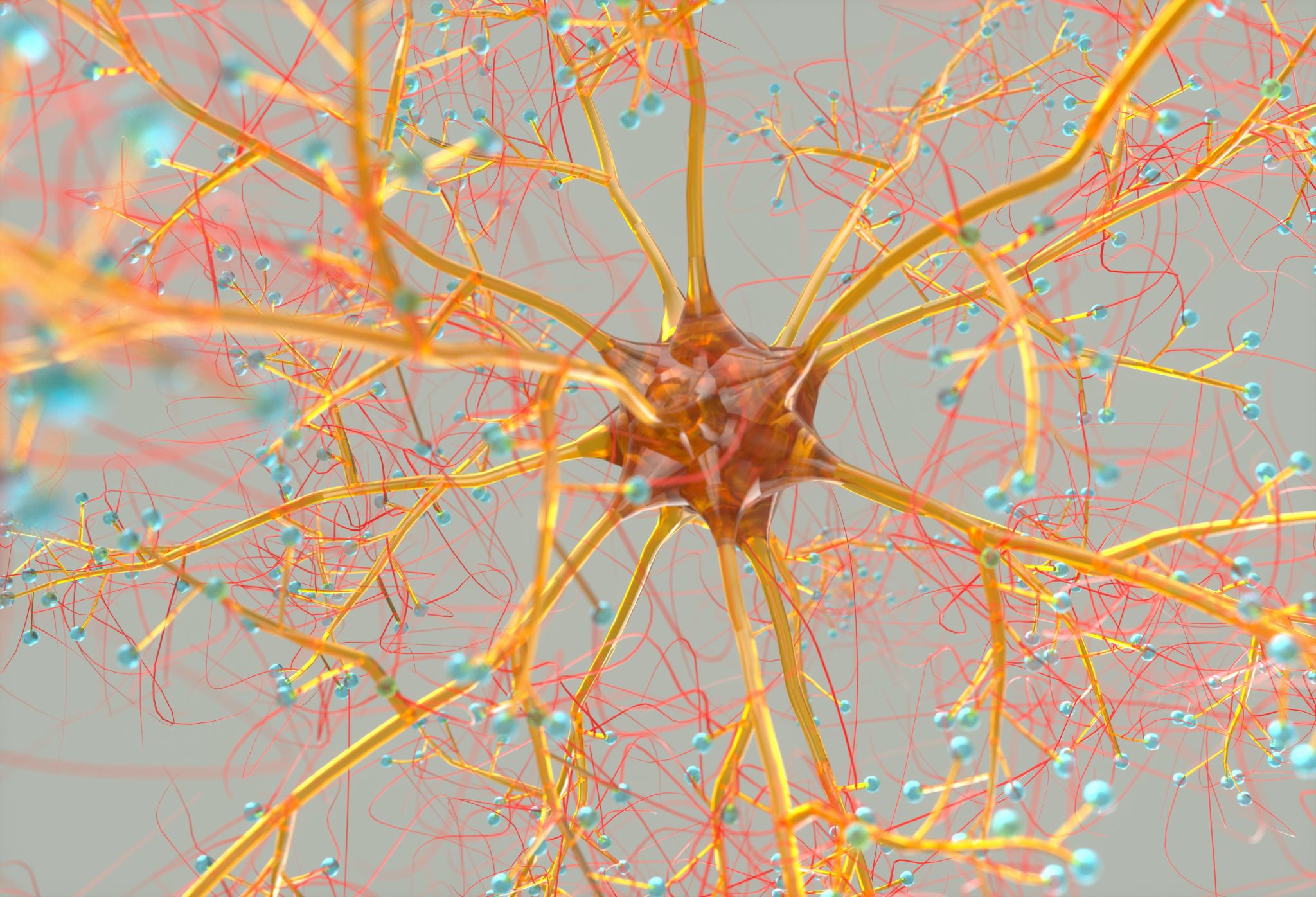 NeuroEmotional Technique
NET
NeuroEmotional Technique
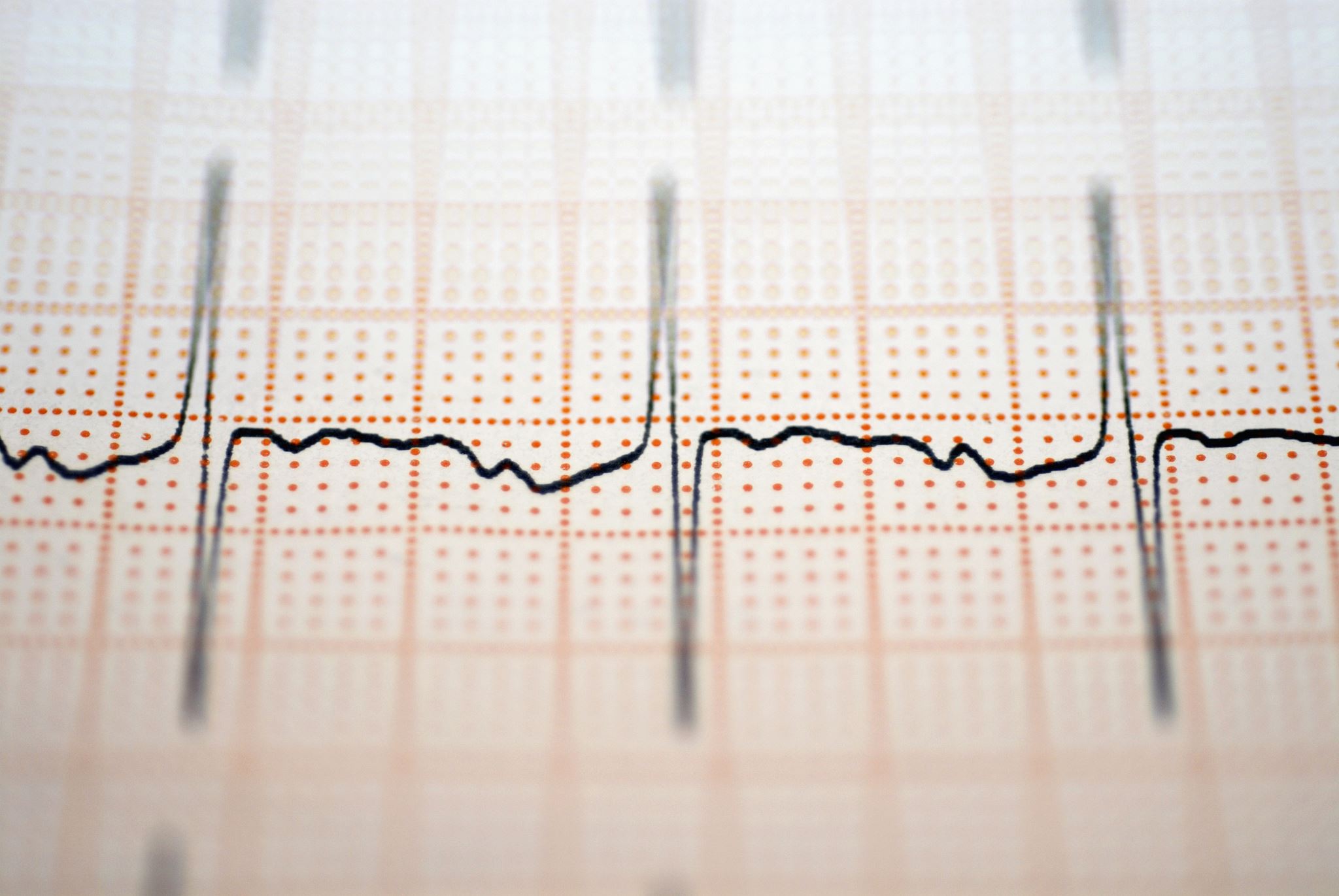 Pulse Points
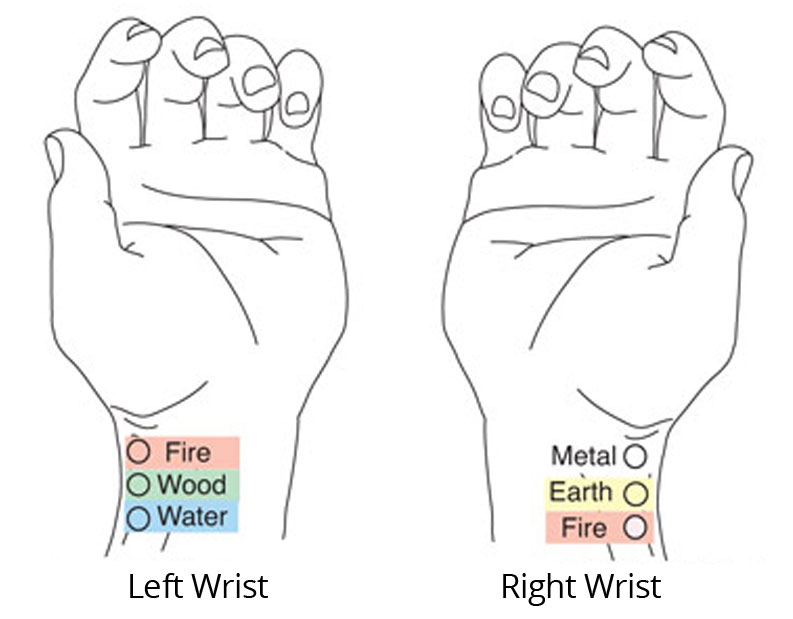 Emotions correlate with pulse points which correlate with vertebral segments 
Mind Entries and Body Entries
Applications for Perinatal Populations and Pediatric Populations
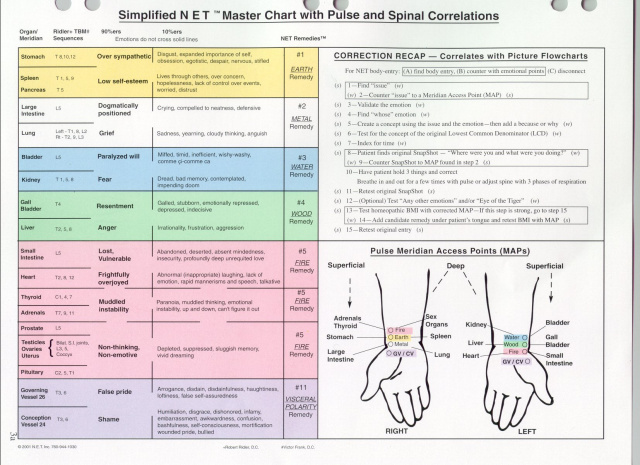 Energy Workshop
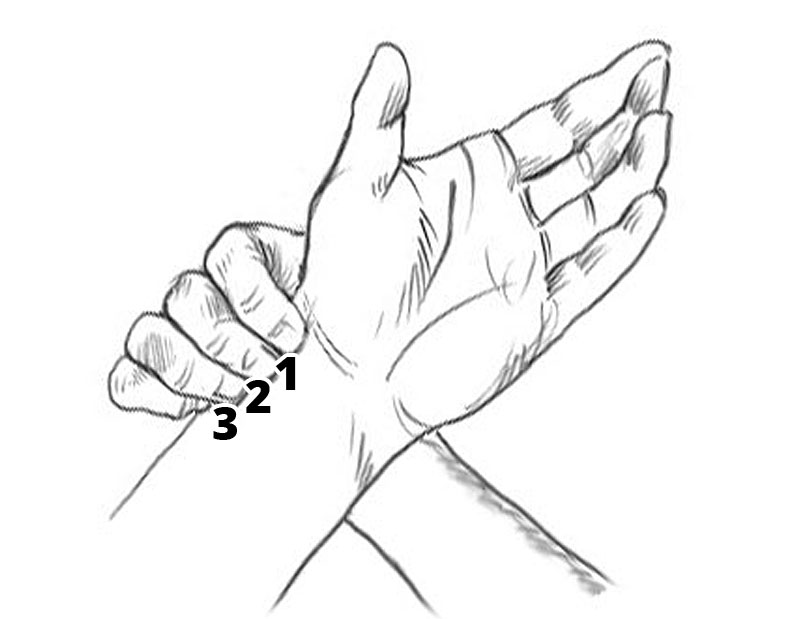 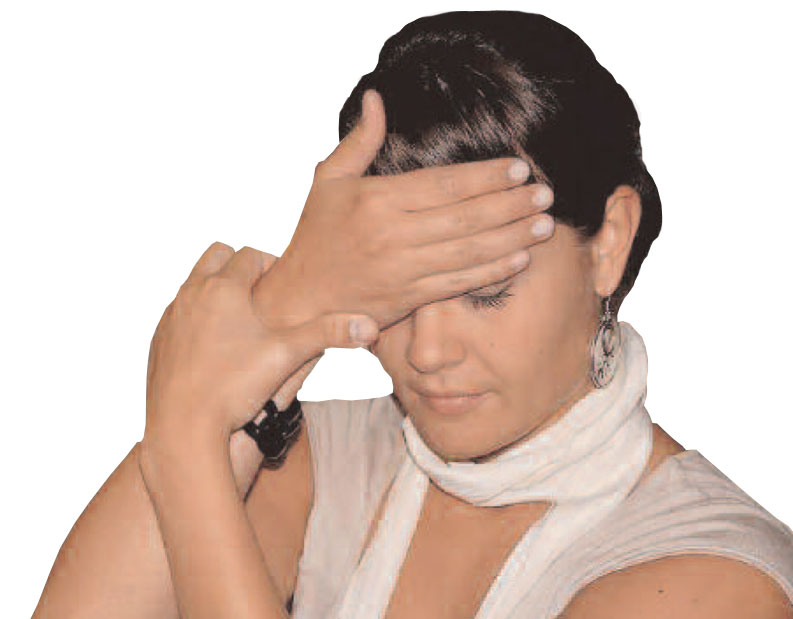 FAST
First-Aid Stress Tool
Postnatal Development
Developmental Blueprint
Developmental Milestones
The impact of the pandemic
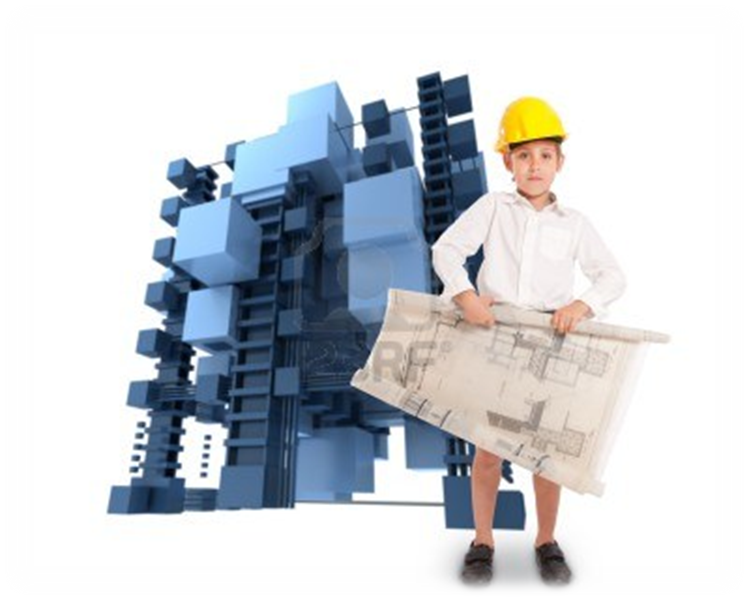 Baby Human’s Blueprint
CMB App
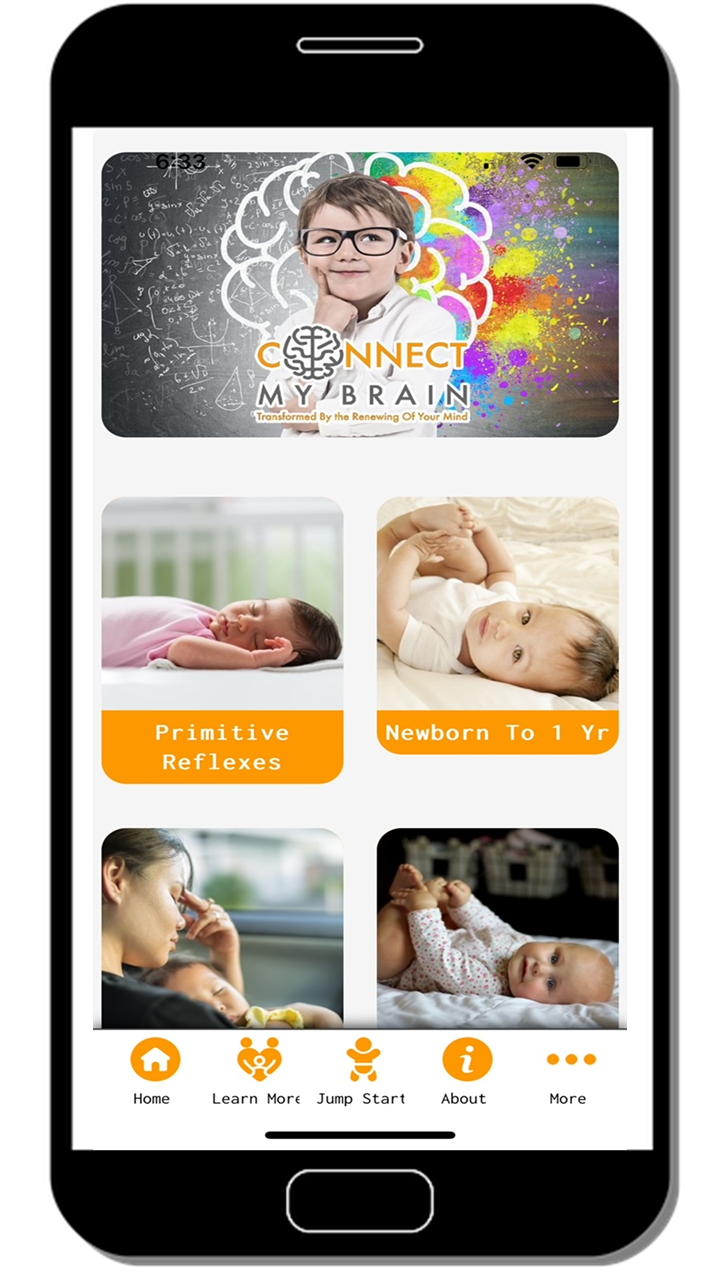 Free
What children are supposed to do and when.
Videos
Podcast links
Support you parents and their children
CDC changed developmental acquisition normalizing developmental delay
Expected Language
CDC
7 weeks cooing sounds – “vowels”
9 months expresses joy
5 months – one syllable – “da”
8 months – two syllable – “da da”
12 months 2 to 3 words
2 months - Makes sounds other than crying
Reacts to loud sounds
4 months – sounds like “oooo” “aahh”
Turns head towards sound
Gross Motor
Expected movement
CDC – Crawling is not listed
4 weeks holds head momentarily
3 months supports head and shoulders supported by forearms
6 months sits unsupported in the upright position
9 months crawls
10 months cruises
12 months walks
2 months (8 weeks) – holds head up
4 months – pushes up on elbows
6 months – leans on hands to support themselves when sitting
9 sits unsupported
12 months pulls to stand 
15 months – takes a few steps
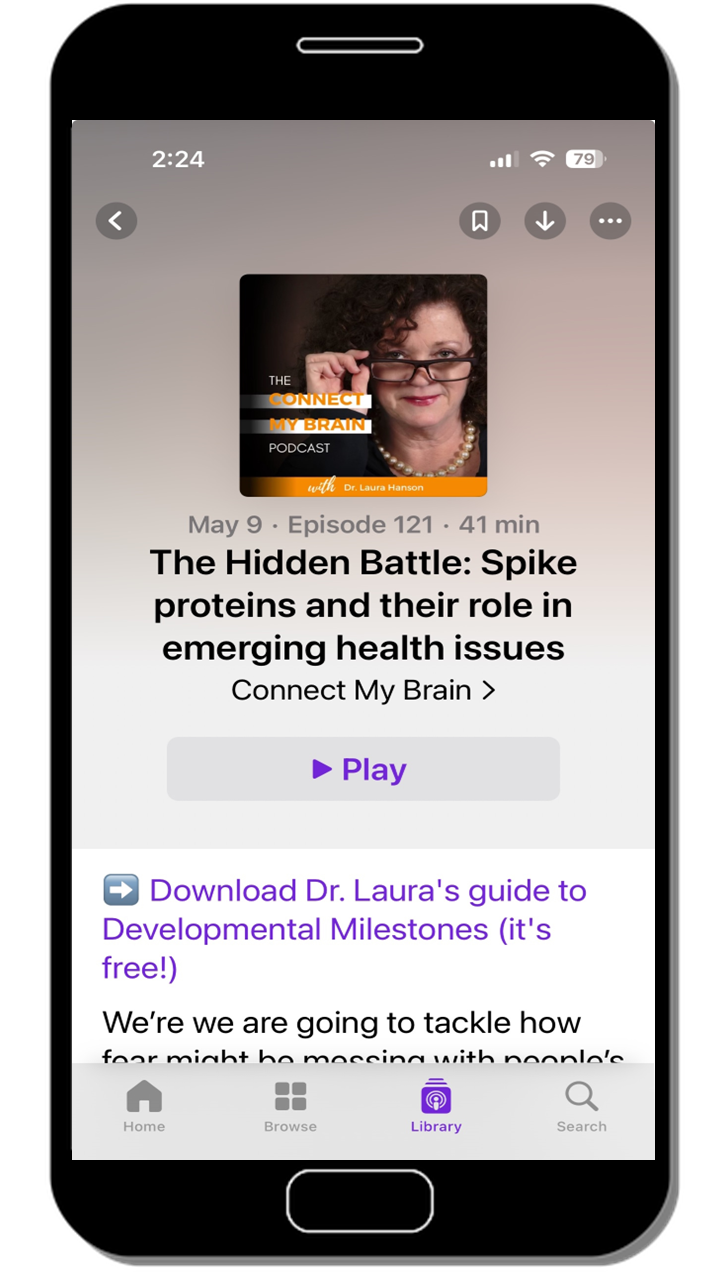 Emotional clearing resulting after the pandemic
Aware
You have  a technique now to help your patients with the emotional component
Chemical – shot or shedded upon  (podcast Episode 121)
Management Plan
Physiological Restoration
Chiro-Doula Management Plan
Collaborate on & Discuss Birth Plan
Schedule out Remaining Adjustments for Pregnancy and Early Postpartum
Make Referrals to Necessary Professionals - - - i.e. Lactation support, Pelvic Floor PT, NET
Schedule Frequency for NET sessions
Schedule Periodic Reassessments (Chiropractically & WellnessNET)
Identify & Strategize on how to Remove or Manage additional Stressors that are not Structural or Emotional
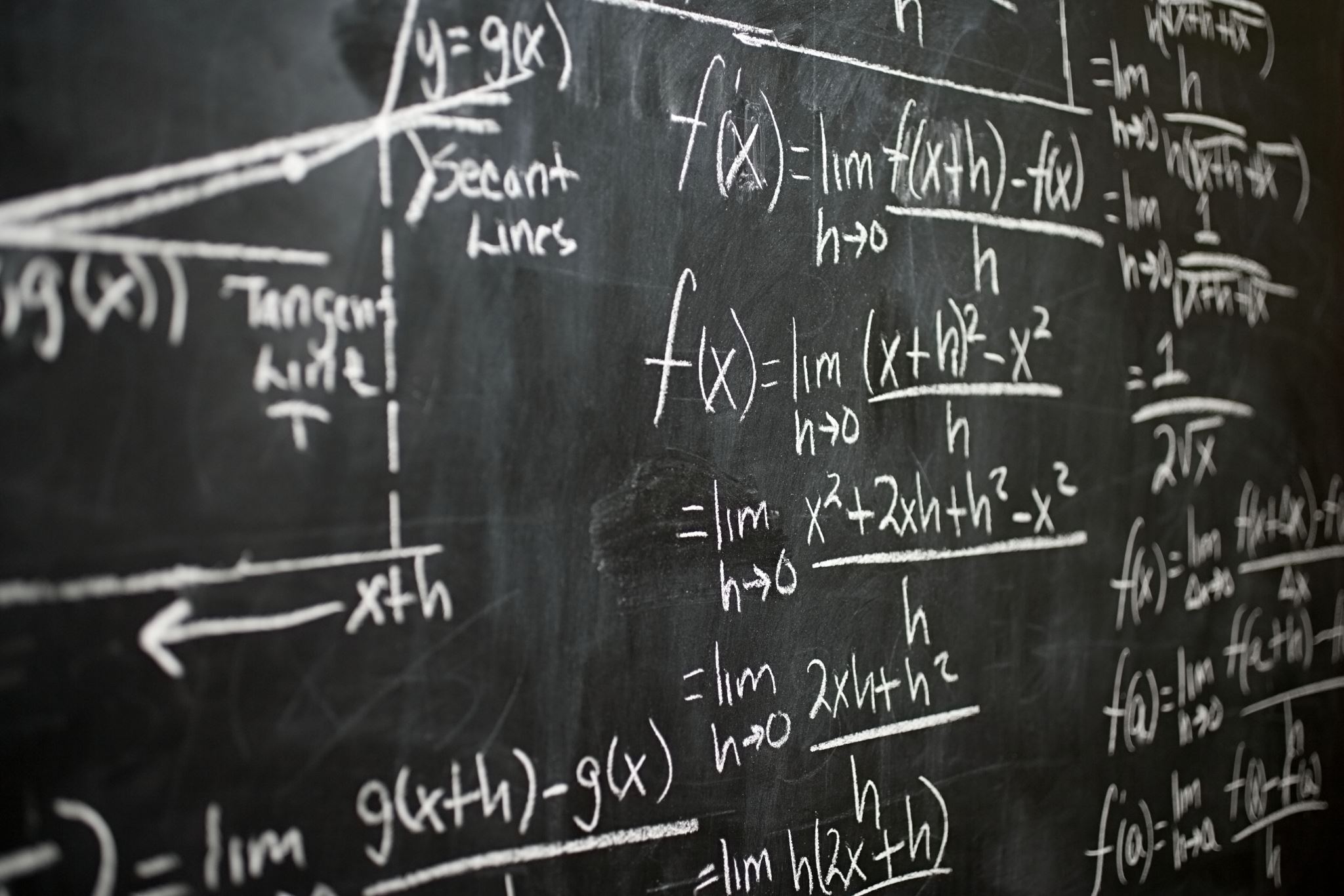 Assessment Matrix
NeuroImmune                                     Oxidative Stress              Inflammation


    GI                                       Patient’s History                     Detoxification
                                         Patient’s Chief Complaint

      
   Musculoskeletal              Emotional/Spiritual              Endocrine
COVID
Not a vaccine
Gene therapy product
Mom is forced to respond to a synthetic mRNA > Spike Protein crosses the blood brain barrier
Outcomes
Increase risk for miscarriage 
Seizures
Neuroimmune compromise to the mom and the developing baby
Newest Vaccines
Resources to share with your community
https://www.ewg.org/
https://www.scientificamerican.com/article/weed-whacking-herbicide-p/
https://www.scientificamerican.com/article/newborn-babies-chemicals-exposure-bpa/
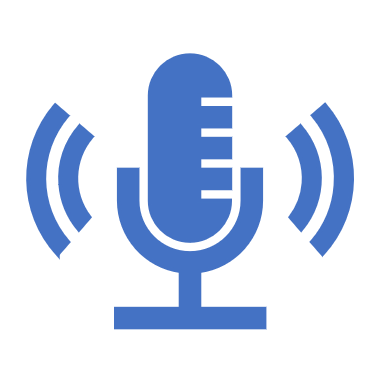 Reach out…
https://www.youtube.com/@dr.laurahanson4765   
https://connectmybrain.com  
https://www.connectmybrain.com/podcast/
https://connectmybrain.learnworlds.com
Connect My Brain App – Apple and Android https://apps.buzapps.net/pwapp/653b491e368f0/index.html 
Email: drlaura@drlaurahanson.com
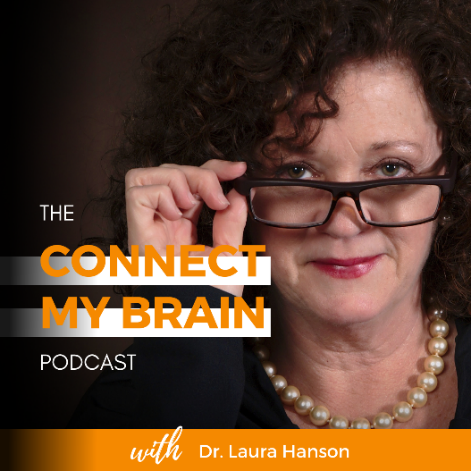 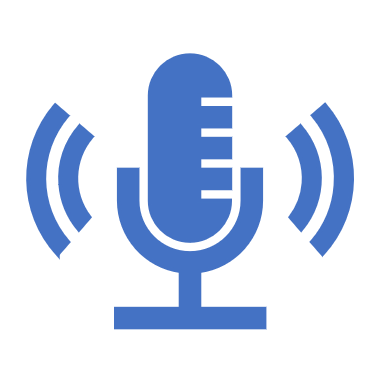 Reach out…
Instagram: @drpatti_thechirodoula or  @flourish_wellness_center  
NETMINDBODY.COM – Practitioner Finder zipcode 29707 or 30548
Email: drpatience@flourishwellnesschiro.com
Email: drpatiencethechirodoula@gmail.com
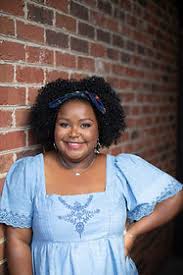